PUBLIC RELATIONS AND ITS CONCEPTS
P.Manicka Jothi
	Assistant professor
	Department of Social Work
	Bon Secours College for Women
	Thanjavur
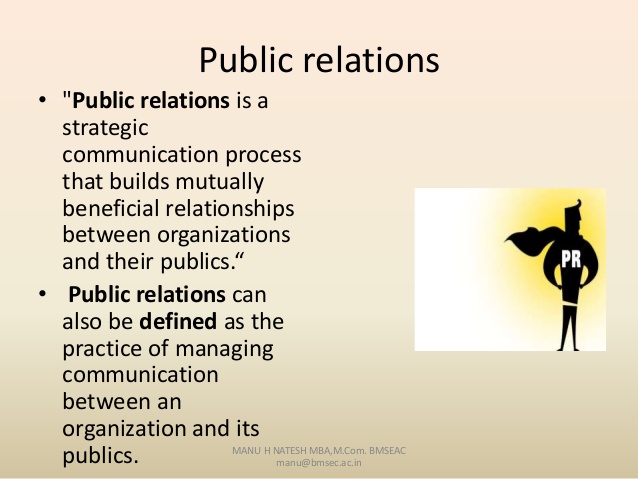 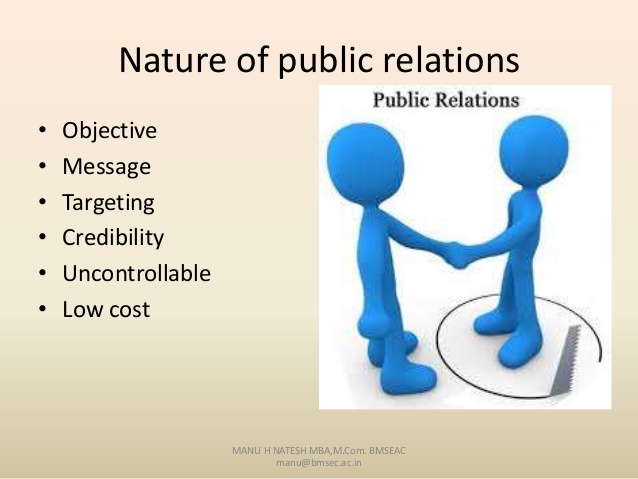 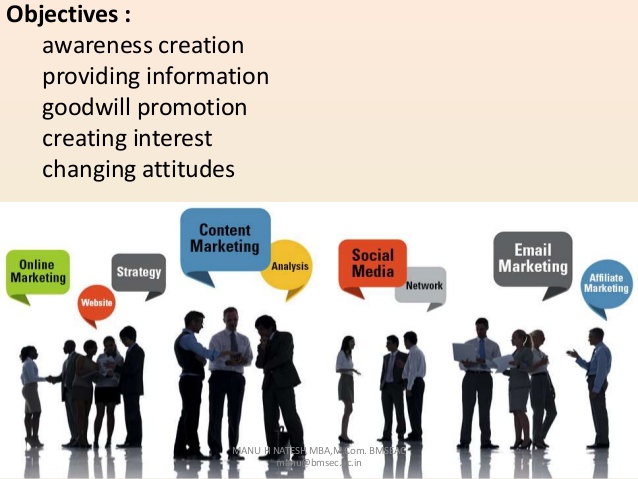 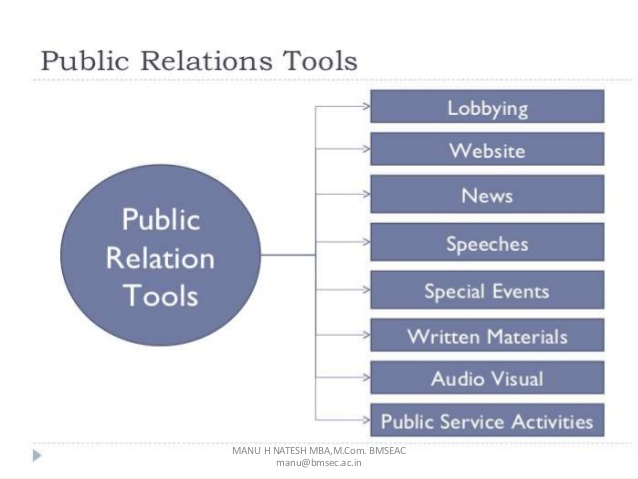 Public Relations : Media
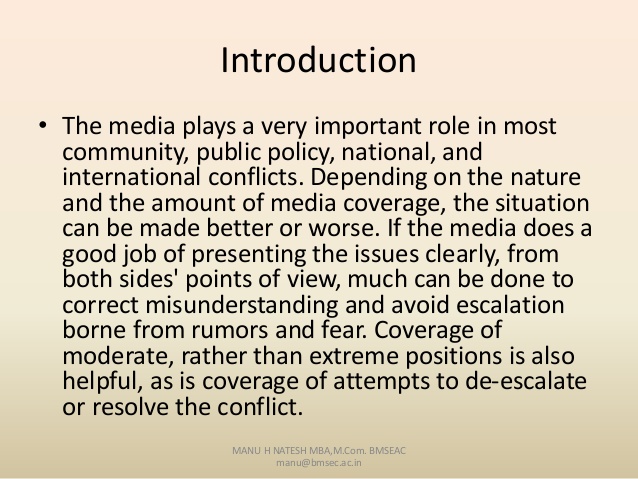 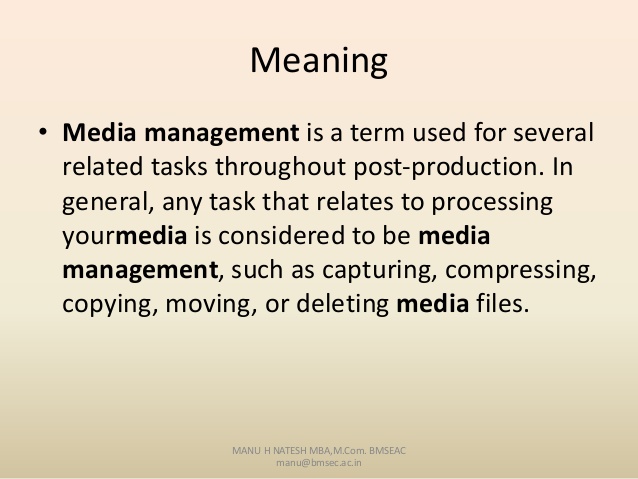 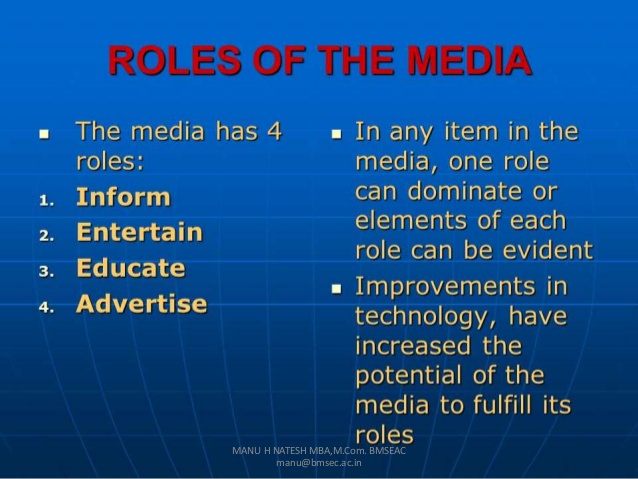 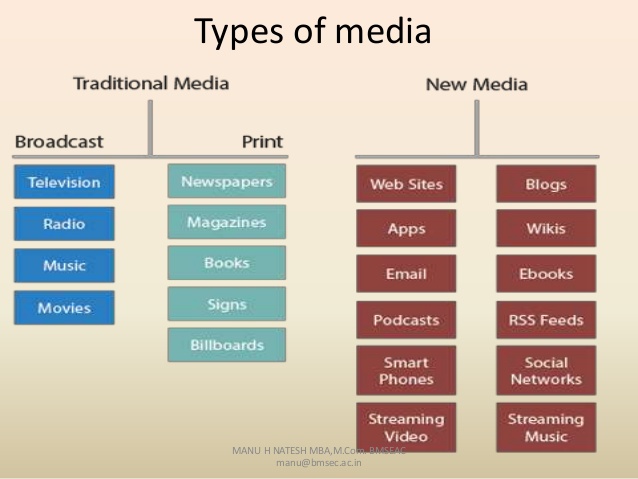 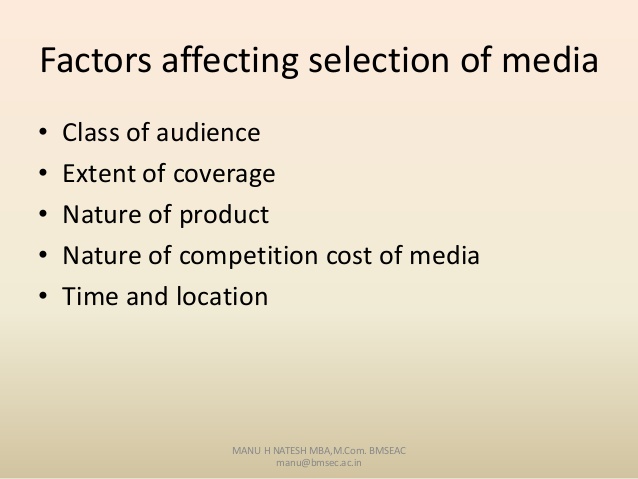 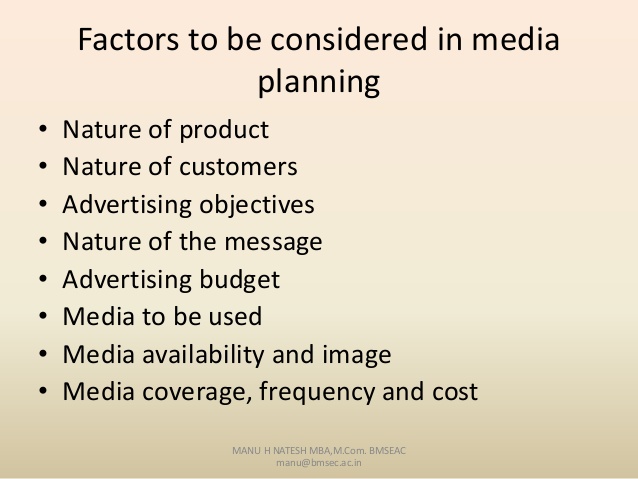 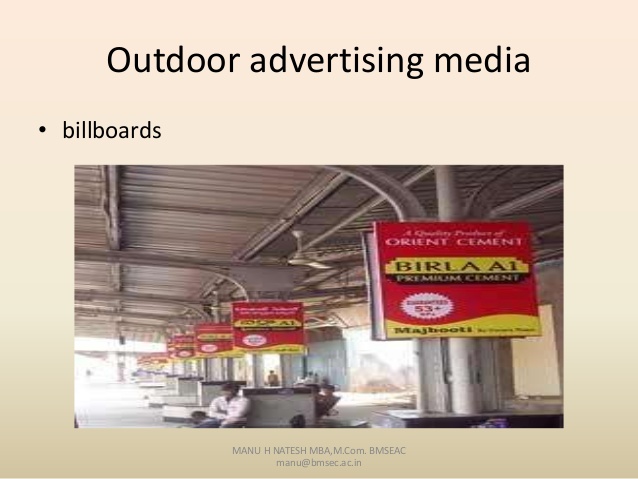 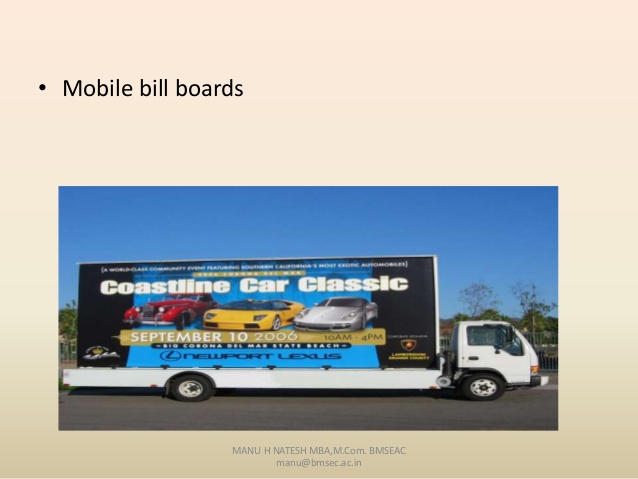 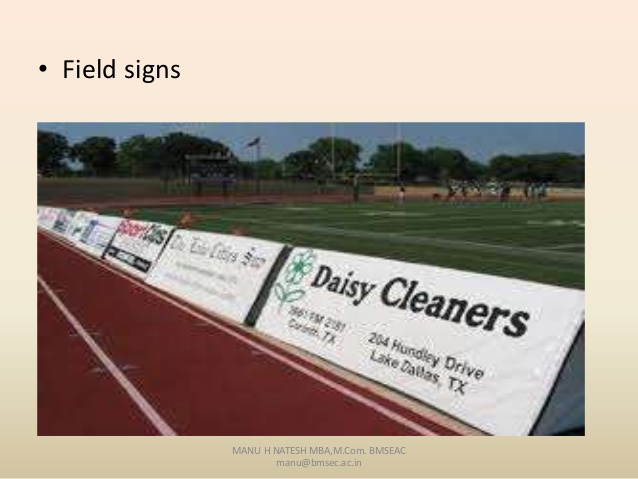 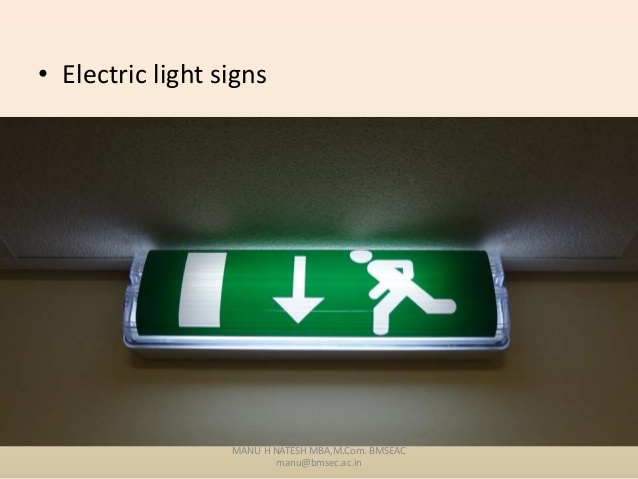 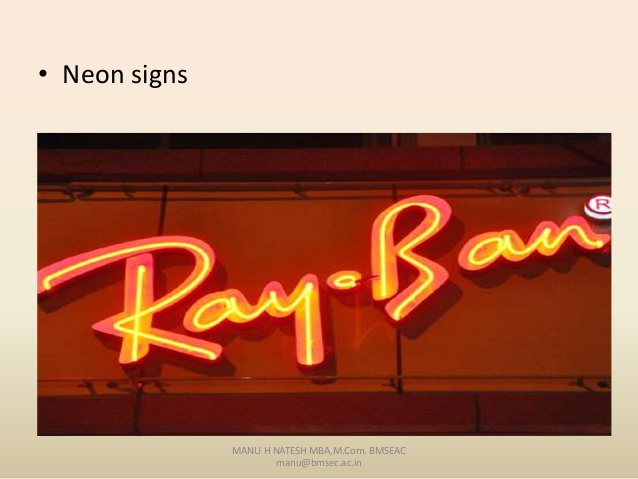 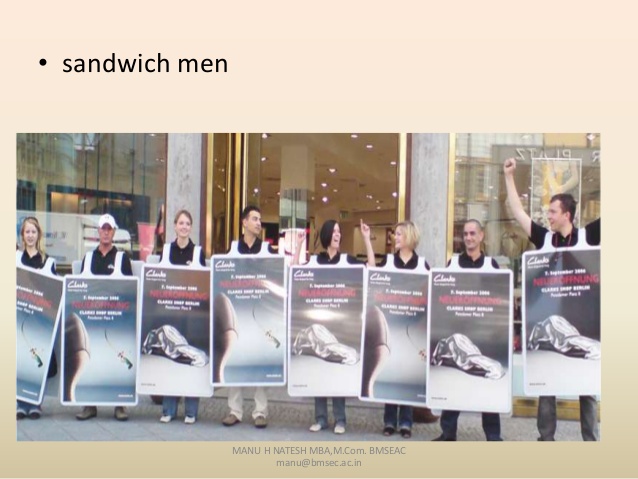 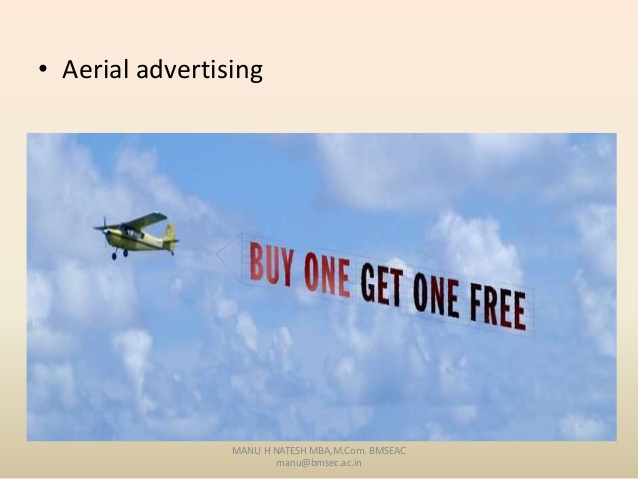 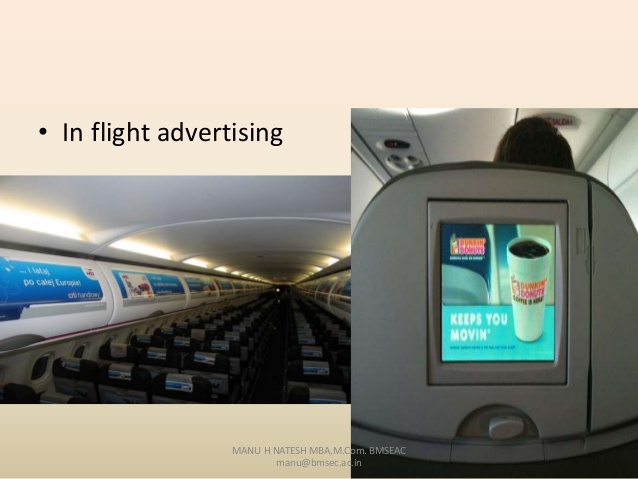 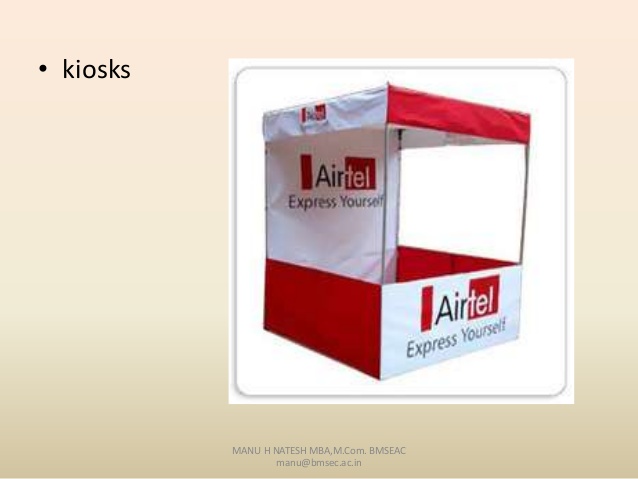 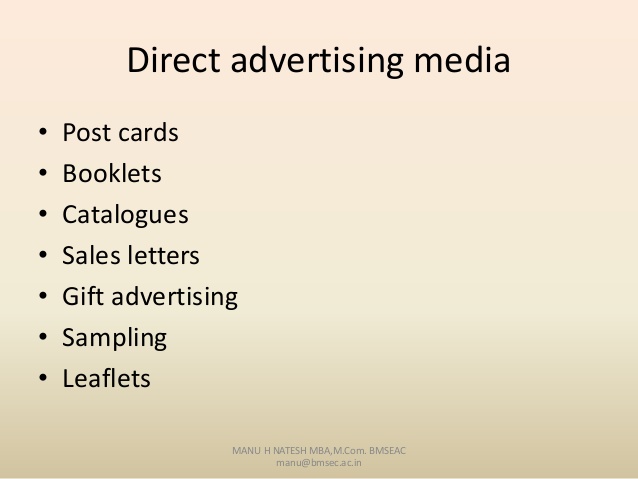 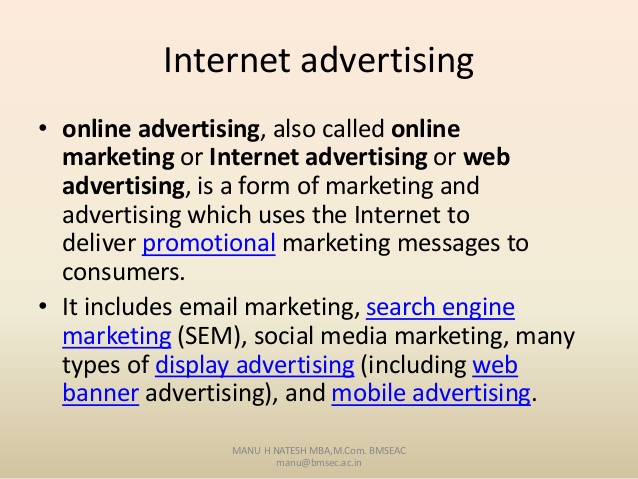 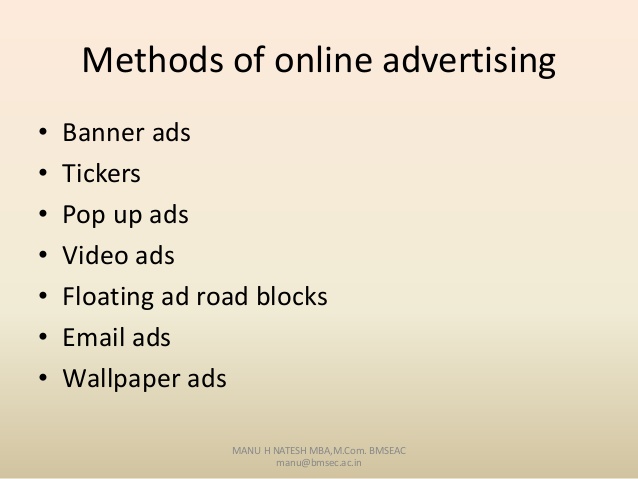 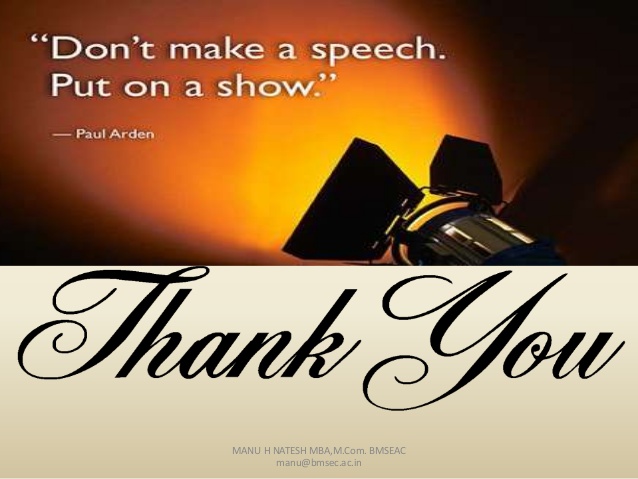